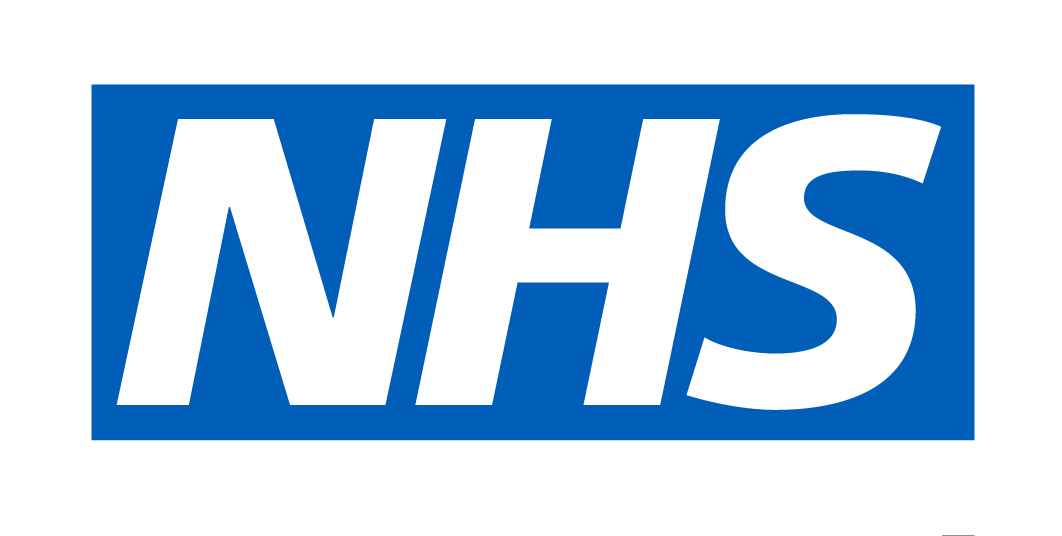 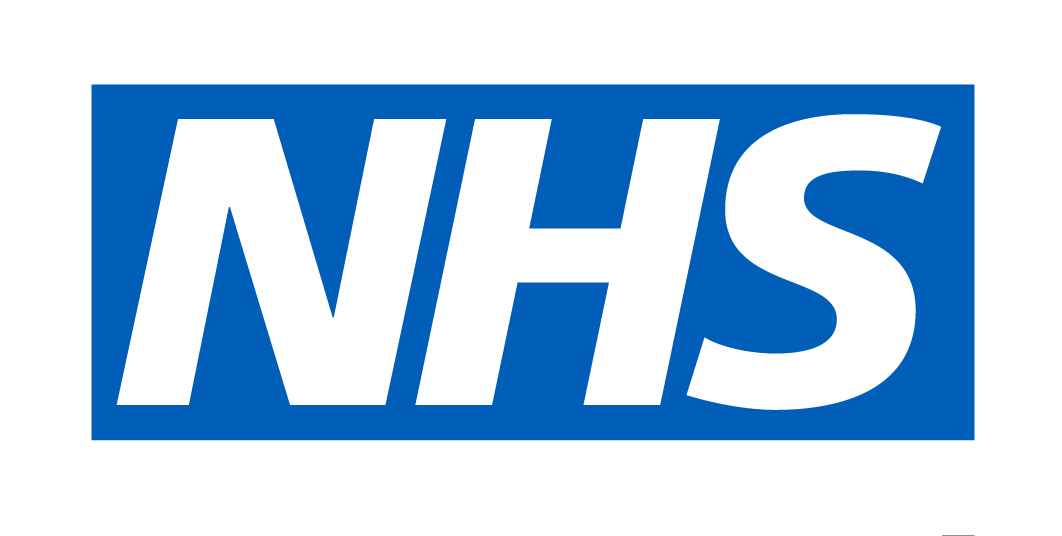 Infected Blood Inquiry key messages for patients and the public
To support publication of the final Inquiry report on 20 May 2024
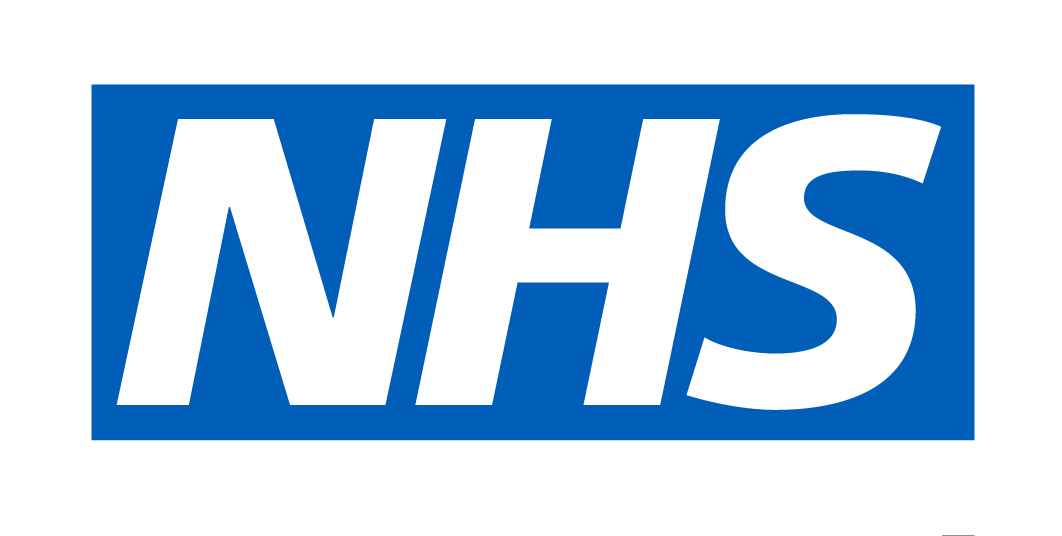 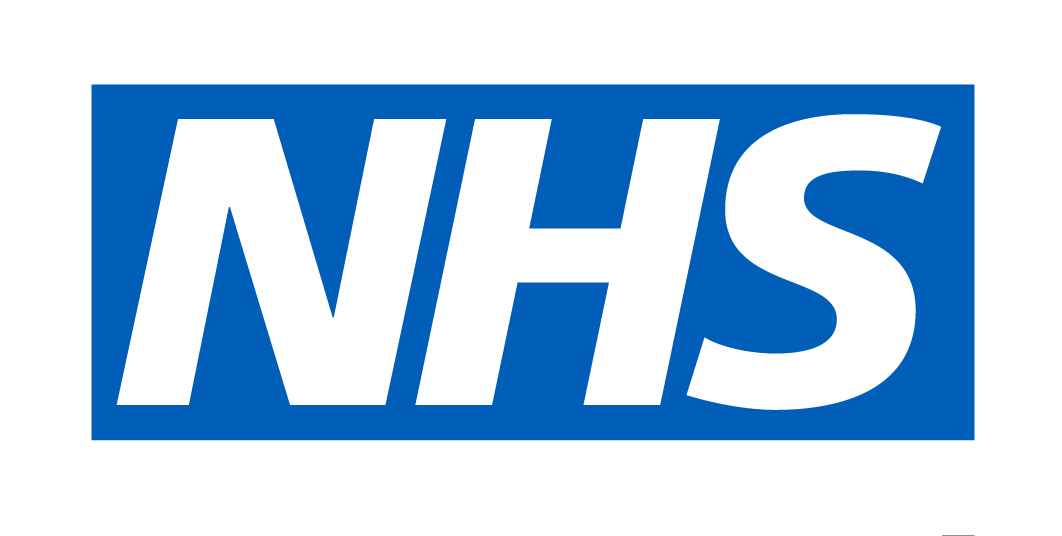 Key messages – patients and the public
We know that people may be concerned about their own health following recent media coverage, so we have set up a new online resource for patients and the public to find help and support - https://nhs.uk/infected-blood-support

Since 1991, all blood donated in the UK is screened and distributed by NHS Blood and Transplant following rigorous safety standards and testing to protect both donors and patients.
Since testing has been introduced, the risk of getting an infection from a blood transfusion or blood products is very low. 

All blood donors are screened at every donation and every donation is tested before it is sent to hospitals. Blood services and blood safety has been transformed, not only in terms of technological advances in testing but also in the way donors are recruited and checked they are safe to donate. 
Given the time that has elapsed since the last use of infected blood products, most of those who were directly affected have been identified and started appropriate treatment. However, there may be a small number of patients where this is not the case, and particularly where they are living with asymptomatic hepatitis C
THIS CONTENT IS UNDER STRICT EMBARGO UNTIL MONDAY 20 MAY PM
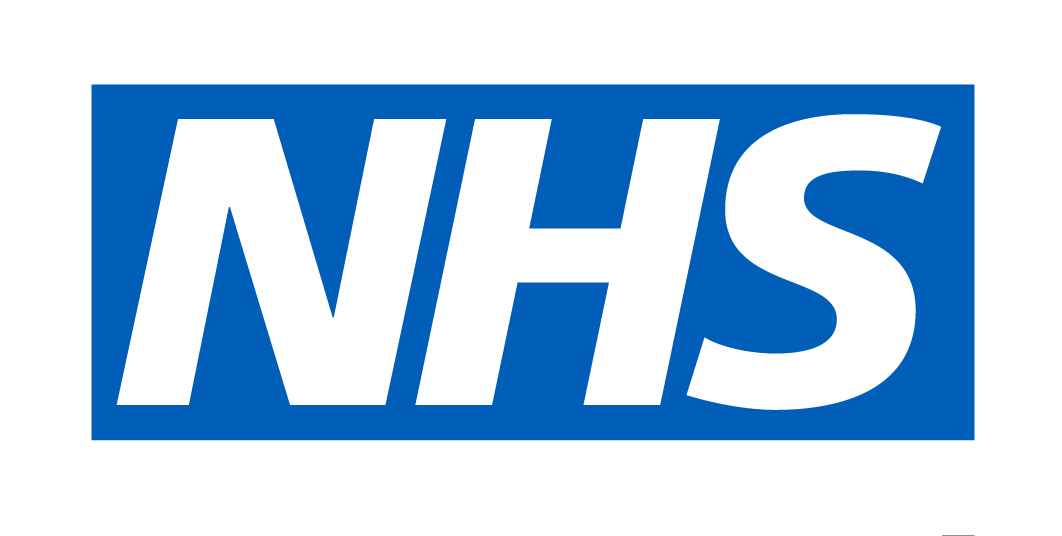 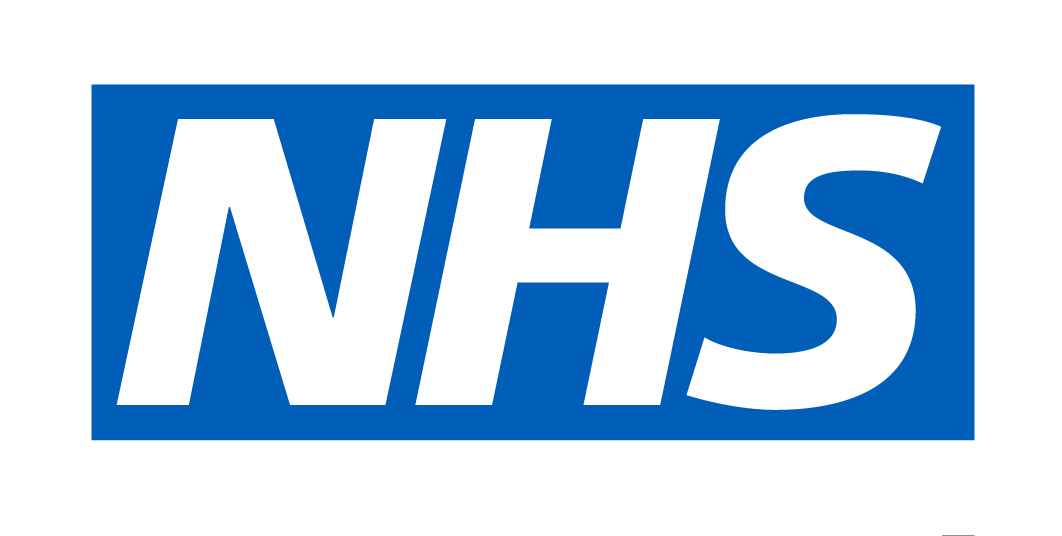 Key messages – patients and the public
If you are concerned about a possible hepatitis C infection, you can book a home NHS test online. The tests are free and confidential. To receive a self-testing kit which can be quickly dispatched to your home visit hepctest.nhs.uk.

Hepatitis B is also linked to infected blood, this usually clears up on its own without treatment, but could develop into chronic hepatitis B.  Patients can find out more information here - hepatitis B information
HIV testing is also provided to anyone free of charge on the NHS.  Home testing and home sampling kits are also available.  You can find out more about HIV testing and the HIV testing services search tool on the NHS website.
Patients who want more details about the safety of blood from donations in England can find more information here:  https://www.blood.co.uk/the-donation-process/further-information/your-safety/
THIS CONTENT IS UNDER STRICT EMBARGO UNTIL MONDAY 20 MAY PM
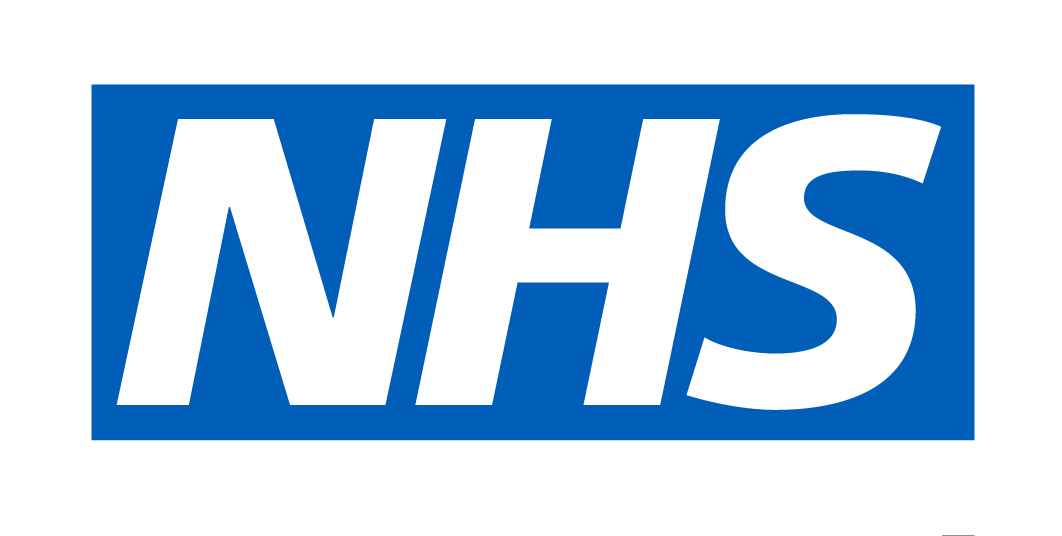 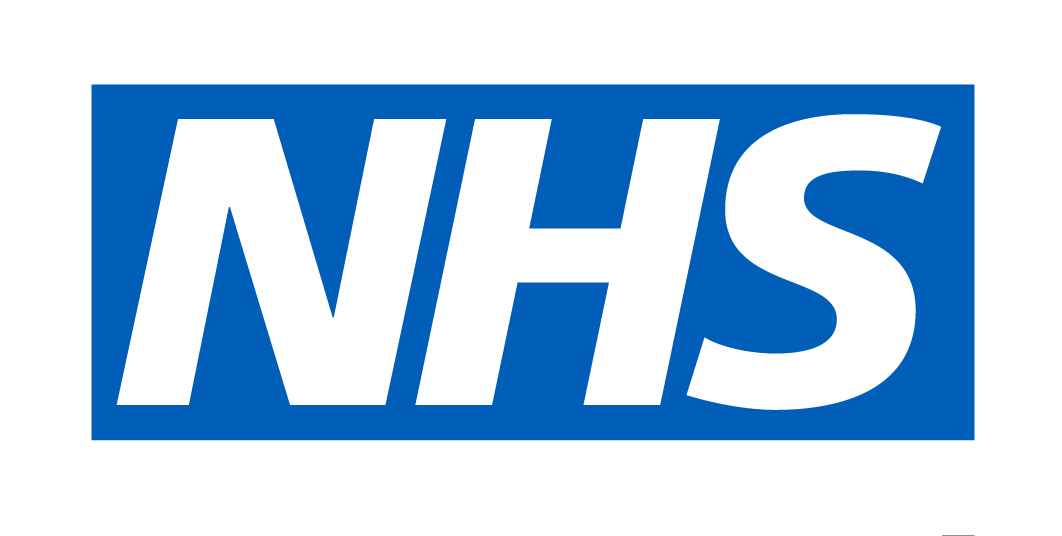 Social media
Post for the hepatitis C portal:Anyone worried they may be at risk of hepatitis C can order a confidential test online through our website.

➡️ http://hepctest.nhs.uk
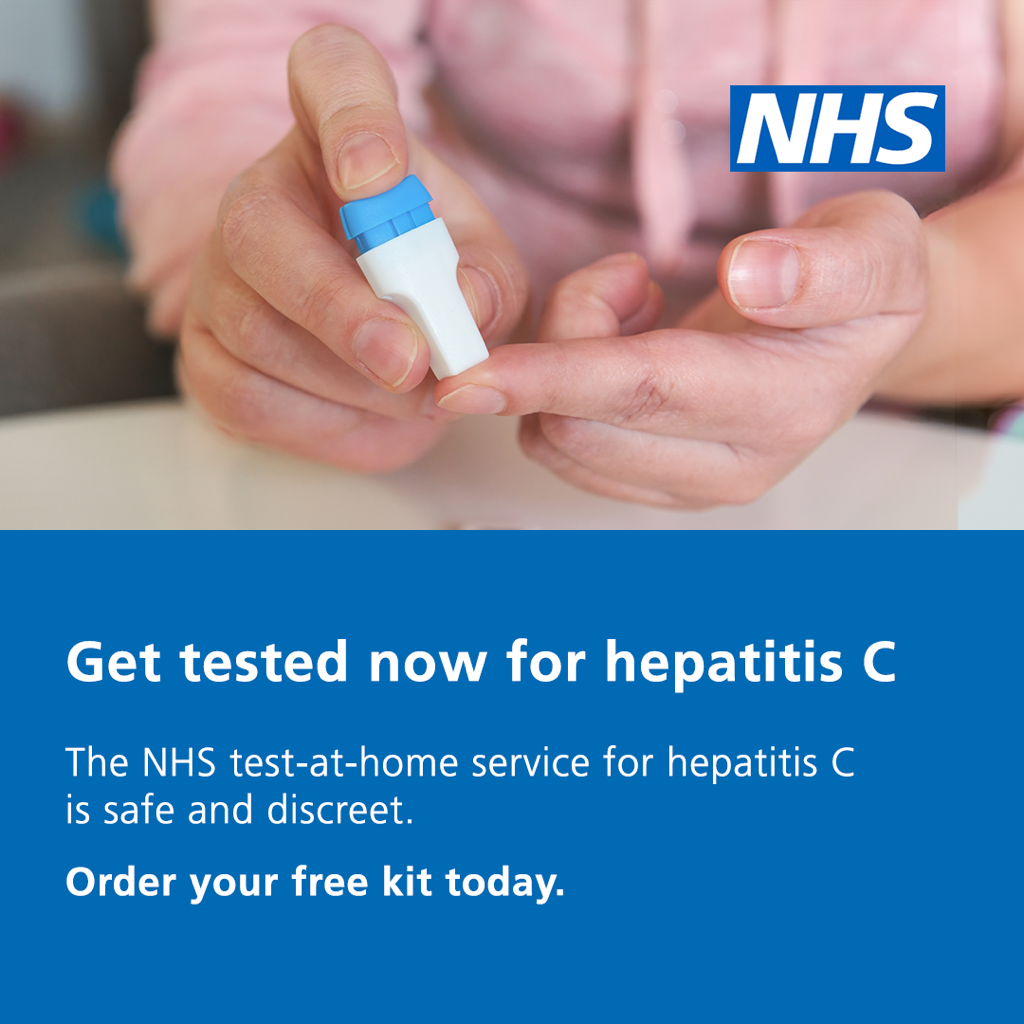 THIS CONTENT IS UNDER STRICT EMBARGO UNTIL MONDAY 20 MAY PM